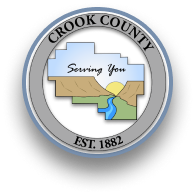 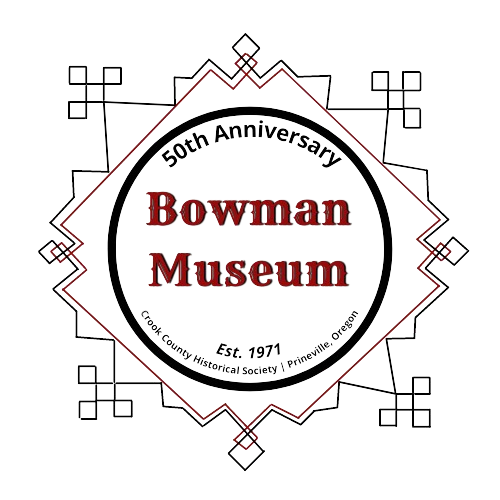 Bowman Museum
1
Bowman Museum Fund
Proposed Budget – FY 2025
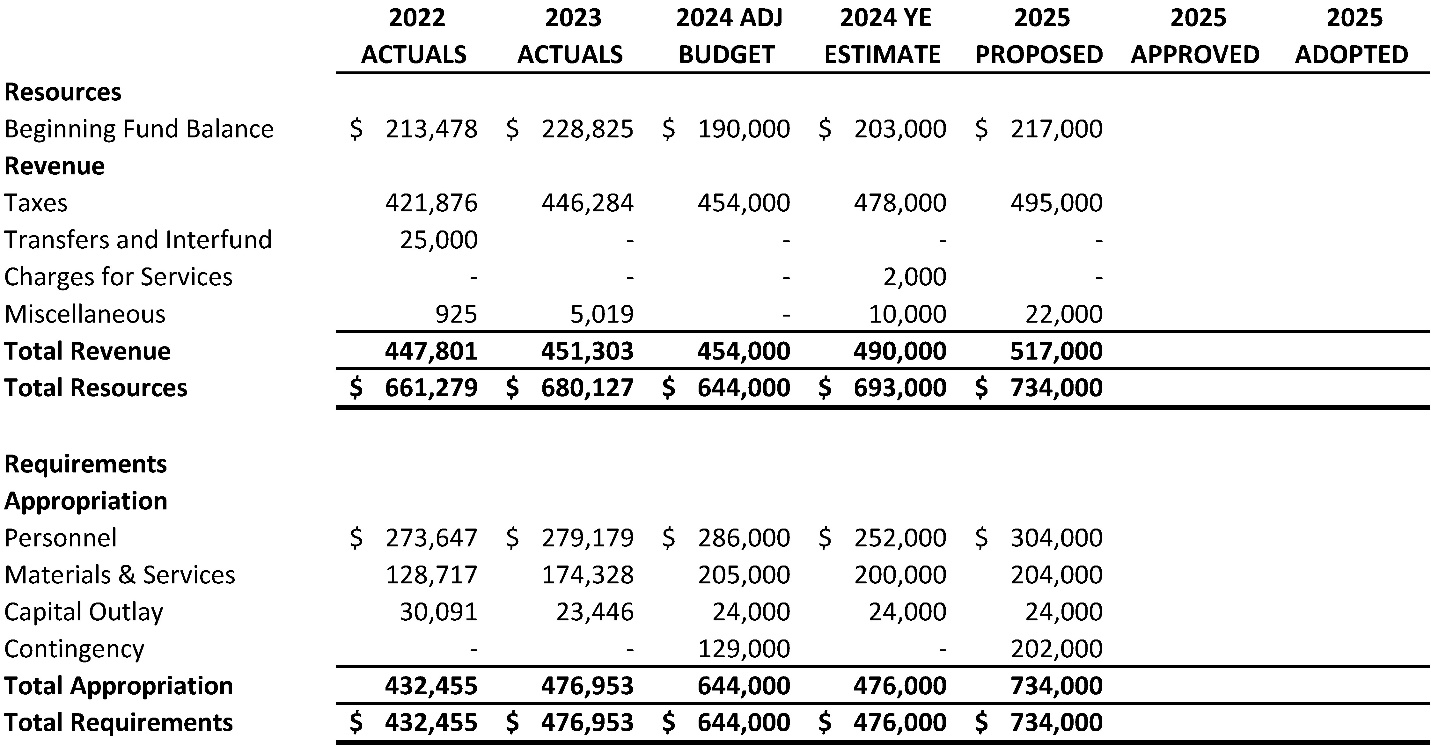 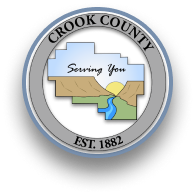 2
Bowman Museum: Challenges
Proposed Budget – FY 2025
Address operational deficit through grants and donations
Explore new revenue sources through donations, grants, and fundraising
Provide more services and events with limited staffing
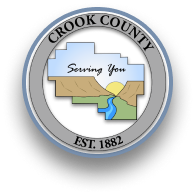 3
Bowman Museum: Highlights
Proposed Budget – FY 2025
Redesign Bookstore 
Complete Phase I of Rancher Memorial renovation
Renovation of 1st floor museum exhibit 
Expand outreach and community engagement to include more programs and school events through community partnerships
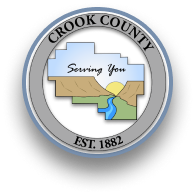 4